Non-Mendelian Genetics
phenotype: purple
phenotype: white
phenotype: purple
Mendelian Genetics: Dominant & Recessive Review
One allele is DOMINANT over the other and the dominant allele will totally mask the recessive allele
genotype: PP
genotype: pp
genotype: Pp
Review Problem: Dominant & Recessive
In pea plants, purple flowers (P) are dominant over white flowers (p).  Show the cross between two heterozygous plants.
GENOTYPES:
- % 
- ratio
PHENOTYPES:
- %
- ratio
It’s not always Dominant/Recessive!
Non-Mendelian Inheritance Patterns
Incomplete Dominance 
Codominance
Multiple Alleles
Polygenic Traits
Sex-Linked Traits
Incomplete Dominance
RR = red
rr = white
Rr = pink
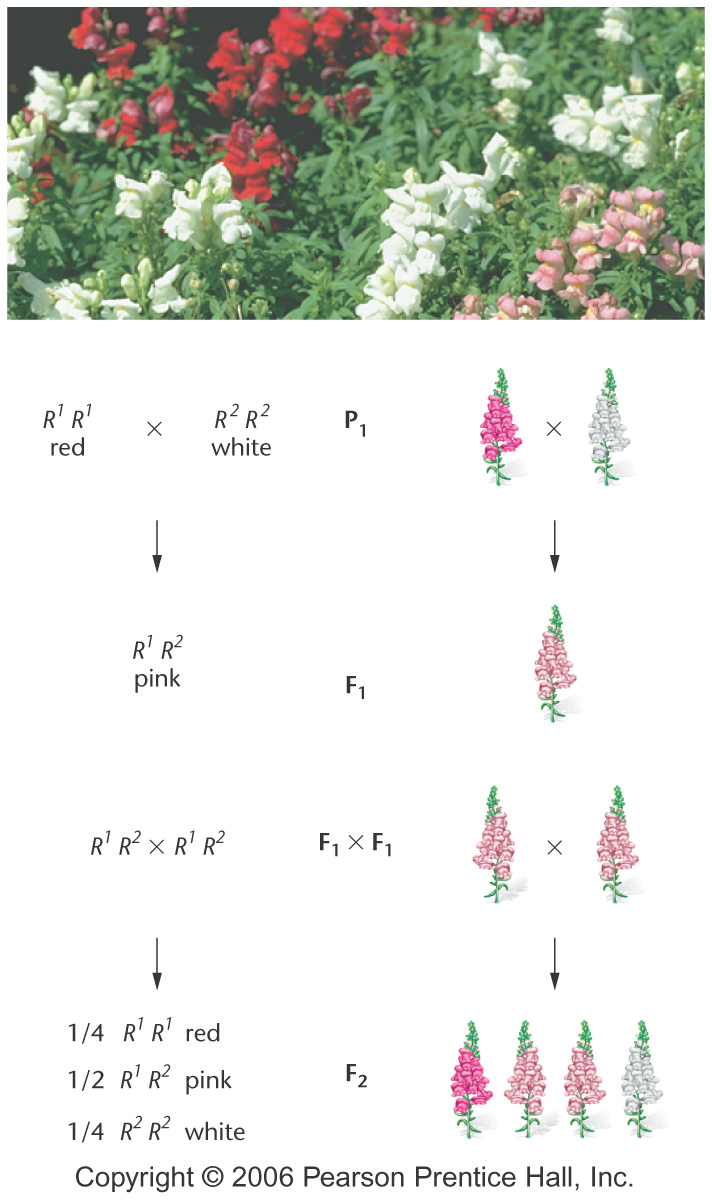 a new phenotype appears in the heterozygous condition as a BLEND of the dominant and recessivephenotypes. Ex - Dominant Red (RR) + Recessive White (rr) = Hybrid Pink (Rr)
Problem: Incomplete Dominance
Show the cross between a red and a white flower.
GENOTYPES:
- %
- ratio
PHENOTYPES:
- %
- ratio
Problem: Incomplete Dominance
Show the cross between a pink and a white flower.
GENOTYPES:
- %
- ratio
PHENOTYPES:
- %
- ratio
NS = some of each
SS = sickle cells
NN = normal cells
Codominance
in the heterozygous condition, both alleles are expressed equally with NO blending! Represented by using two DIFFERENT capital letters. 
Example - Sickle Cell Anemia: All Normal Cells (NN) + All sickled cells (SS) = half normal/half sickle carrier (NS)
sick
Codominance Example: Checkered Chickens
BB = all black feathers
WW =  all white feathers
BW = both black & white feathers (speckled)

Notice – 
NO GRAY! 
NO BLEND!
Each feather is 
either black or white
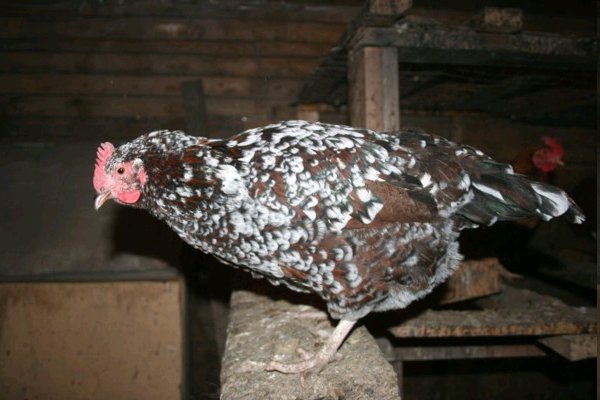 Codominance Example: Rhodedendron
R = allele for red flowers
W = allele for white flowers
Cross a homozygous red flower with a homozygous white flower.
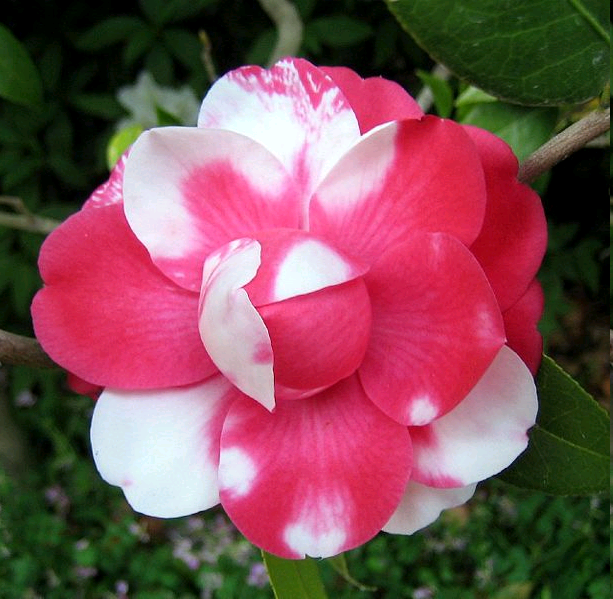 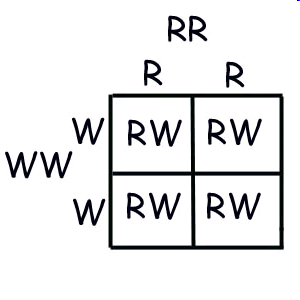 Codominance Example: Roan cattle
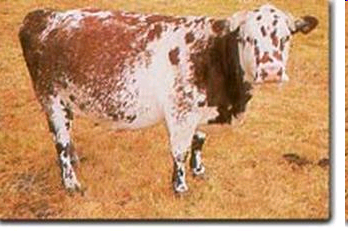 cattle can be 
red     (RR – all red hairs) white    (WW – all white hairs) roan    (RW – red and white hairs together)
Problem: Codominance in Appaloosa Horses
Gray horses (GG) are codominant to white horses (WW).  The heterozygous horse (GW) is an Appaloosa (a white horse with gray spots).
Cross a white horse with an appaloosa horse. Give the genotype and phenotype ratio and percent.
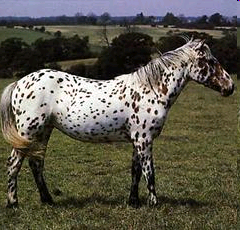 Problem: Codominance in Sickle Cell
Show the cross between an individual with sickle-cell anemia and another who is a carrier but not sick.
GENOTYPES:
- %
- ratio
PHENOTYPES:
- %
- ratio
Multiple Alleles
Sometimes there are more than two alleles present in the gene pool for a gene. Ex – blood type consists of two dominant and one recessive allele in humans
	Allele A (IA) and 
	B (IB) are 
	dominant over 
	Allele O (i). (NOTE: You still only 
get TWO alleles!!! 
One from mom and one 
from dad)
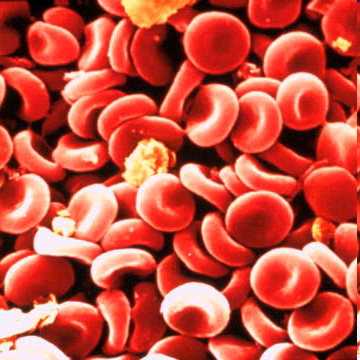 Multiple Alleles: Rabbit Fur Colors
Fur colors (determined by 4 alleles):      full color (C), chinchilla (cch), Himalayan (ch), albino (c)
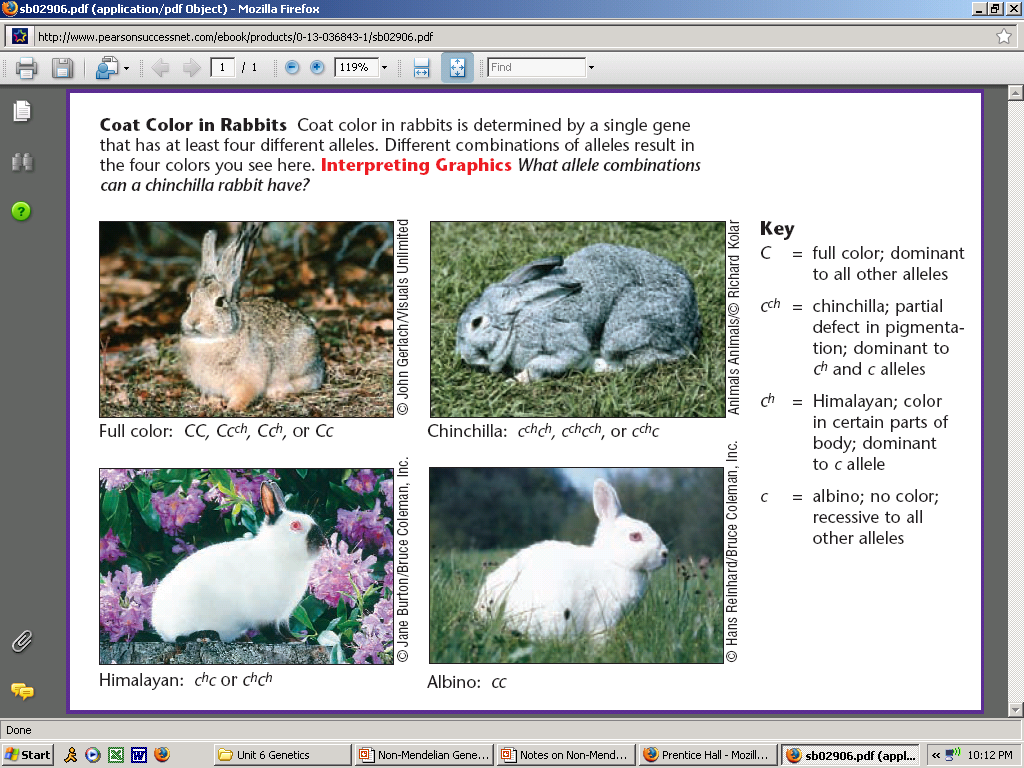 Multiple Alleles: Blood Types (A, B, AB, O)
Rules for Blood Types: (geno = pheno)
 	 A and B are co-dominant (Both show)
		IAIA = type A  
		IBIB = type B
		IAIB = type AB
  A and B are both dominant over O (Regular dom/rec)
		IAi = type A
		IBi = type B
		ii = type O
Multiple Alleles: Blood Types (A, B, AB, O)
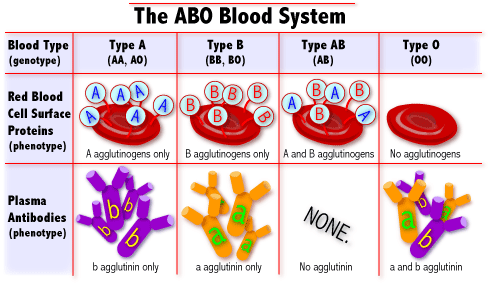 Problem: Multiple Alleles
Show the cross between a mother who has type O blood and a father who has type AB blood.
GENOTYPES:
- list
PHENOTYPES:
- list
Problem: Multiple Alleles
Show the cross between a mother who is heterozygous for type B blood and a father who is heterozygous for type A blood.
GENOTYPES:
list
PHENOTYPES:
list
Sex-Linked Traits
Non-gender related genes that are attached to the X chromosome, but not found on the Y chromosome. (Women have XX so they get two of these genes. Men have XY chromosomes so they only get one copy.) 
 examples: red-green colorblindness, hemophilia, muscular dystrophy
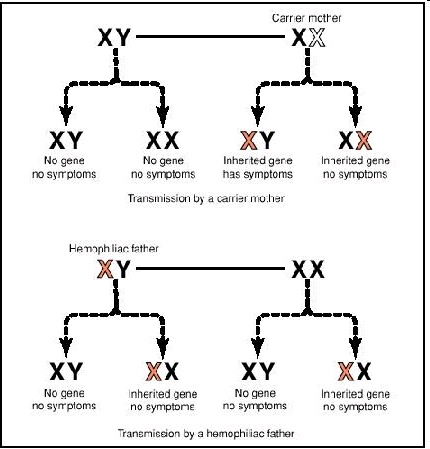 Sex-Linked Traits
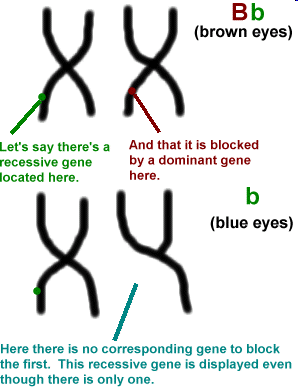 These disorders are more common in boys since girls have a “back up” X.
In males, there is no back up to cover a recessive gene. If they get an X with the disorder, they use it. Girls must inherit defective Xs from both parents to have the disorder, otherwise their “back up” will kick in.
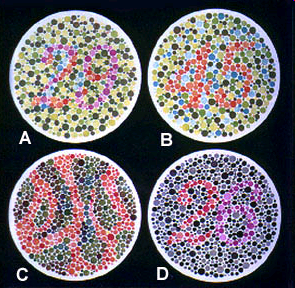 Sex-Linked Traits
A: 29, B: 45, C: --, D: 26
 Normal vision

A: 70, B: --, C: 5, D: --
 Red-green color blind

A: 70, B: --, C: 5, D: 6
 Red color blind

A: 70, B: --, C: 5, D: 2
 Green color blind
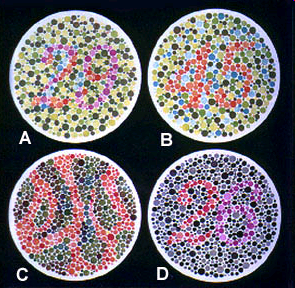 Problem: Sex Linked
Show the cross between a mother whose father was colorblind and a normal vision man
GENOTYPES:
Male %
Female %
PHENOTYPES:
Male %
Female %
Problem: Sex Linked
Show a cross between a carrier mother and a male with hemophilia
GENOTYPES:
Male %
Female %
PHENOTYPES:
Male %
Female %
Polygenic Traits
traits produced by more than one pair of genes; results in a variety of phenotypes
example: skin color, eye color, height
(No punnett square)
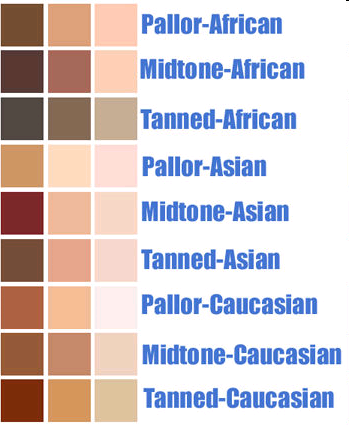 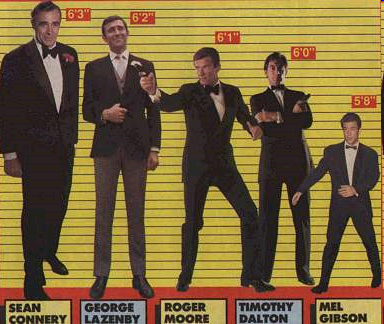 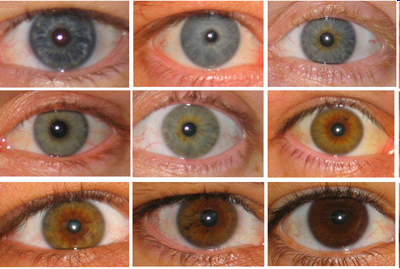